Saturday, 04 March 2023
The magnitude of a vector
LO: To calculate the magnitude of vectors.
a
=
b
The magnitude of a  vector
The magnitude of         is the length of the vector and is denoted by  |     |
AB
AB
Magnitude is found by using Pythagoras’ theorem
|      |
|      |
AB
AB
In general
=
then
If
Other names for magnitude are modulus, length, norm and size
Magnitude of vectors
Example 1:
To calculate the magnitude of the vector
We use the Theorem of Pythagoras
B
So, the magnitude of vector
AB
3
=
AB
5
5
|AB|
A
|AB|
3
In general
a1
If
a =
a2
|a|
a2
The magnitude or length of a is
a1
3
a
=
-4
The magnitude of a  vector
Example 2:
Find the length of the vector
Find the length is the same as find the magnitude
This is found by using Pythagoras’ theorem
Magnitude of vectors
– 4
Example 3:
Calculate the magnitude of the vector
3
We use the Theorem of Pythagoras
So, the magnitude of vector
– 4
3
5
a
=
2
The magnitude of a  vector
Example 4:
Find the length of the vector
Find the length is the same as find the magnitude
This is found by using Pythagoras’ theorem
Thank you for using resources from
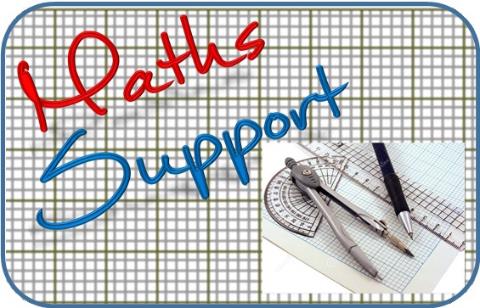 For more resources visit our website
https://www.mathssupport.org
If you have a special request, drop us an email
info@mathssupport.org
Get 20% off in your next purchase from our website, just use this code when checkout: MSUPPORT_20